ВНИИ ТРУДА
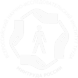 Применение профессиональных стандартов
2019 г.
ДОПОЛНИТЕЛЬНАЯ ИНФОРМАЦИЯ О РАЗРАБОТКЕ И ПРИМЕНЕНИИ ПРОФЕССИОНАЛЬНЫХ СТАНДАРТОВ
Сайт Минтруда России
 «Профессиональные стандарты» 
http://profstandart.rosmintrud.ru
Сайт ФГБУ 
«Всероссийский научно-исследовательский институт труда» Минтруда России 
http://www.vcot.info/
ВНИИ ТРУДА
2
НЕОБХОДИМОСТЬ СОВЕРШЕНСТВОВАНИЯ НОРМАТИВНОЙ БАЗЫ СОЦИАЛЬНО – ТРУДОВЫХ ОТНОШЕНИЙ В РОССИИ
ПС - закономерный и объективный процесс развития квалификационных характеристик
Актуализация квалификационных характеристик видов профессиональной деятельности, реализуемых в экономике страны
Создание объективной основы для формирования программ профессионального образования/обучения/подготовки, обратной связи между требованиями работодателей и качеством подготовки специалистов; для оценки профессиональных квалификаций вне зависимости от путей их получения
Актуализация перечня должностей/ профессий , представленных в экономике страны, установление их соответствий с конкретными видами профессиональной деятельности
В перспективе планируется замена ЕТКС и ЕКС профессиональными стандартами и отдельными отраслевыми требованиями к квалификации работников, утверждаемыми законодательными и иными нормативными правовыми актами, которые имеются уже и в настоящее время (например, в сфере транспорта и др.). Но такая замена, по мнению Минтруда России, будет происходит в течение достаточно длительного периода.
ВНИИ ТРУДА
3
СИСТЕМА ОБЩЕРОССИЙСКИХ КЛАССИФИКАТОРОВ
  И СПРАВОЧНИКОВ СОЦИАЛЬНО-ТРУДОВОЙ ИНФОРМАЦИИ
ВНИИ ТРУДА
4
Профессиональные стандарты: место в системе квалификационных справочников
Отличие ПС от ЕТКС и ЕКС

Содержание (единый макет  для всех ВПД; более детализированное описание)
Механизм разработки (основные разработчики – работодатели и их представители, «носители деятельности»)
Утверждение (приказ МТ, но только при одобрении НСПК)

В разработке и утверждении ПС участвуют ВСЕ заинтересованные стороны
5
ВНИИ ТРУДА
Профессиональные стандарты: механизм разработки
Организация разработки профессиональных стандартов
За счет средств федерального бюджета
Инициативная разработка (за счет собственных средств разработчиков)
Формирование перечня профессиональных стандартов для разработки
Предложения министерств и ведомств, работодателей, профессиональных сообществ и профессиональных союзов работников
Общественное обсуждение, экспертная оценка профессиональных стандартов
Разработчик – регистрация уведомления о разработке профессионального стандарта на сайте http://profstandart.rosmintrud.ru/
Разработчик – проведение профессионально-общественного обсуждения профессионального стандарта
Минтруд России – размещение профессионального стандарта для общественного обсуждения на сайте http://regulation.gov.ru/
Федеральные органы исполнительной власти – заключение на профессиональный стандарт
Национальный совет при Президенте Российской Федерации по профессиональным квалификациям -  экспертиза и одобрение профессионального стандарта
По состоянию на 17 сентября 2019 года приказами Минтруда России утверждено  1293 профессиональных стандарта
6
ВНИИ ТРУДА
ПРАВИЛА РАЗРАБОТКИ И УТВЕРЖДЕНИЯПРОФЕССИОНАЛЬНЫХ СТАНДАРТОВ(Постановление Правительства Российской Федерации от 22.01.2013 N 23)
2. Минтруд России координирует разработку профессиональных стандартов.
3. Проекты ПС могут разрабатываться объединениями работодателей, работодателями, проф. сообществами, СРО и иными НКО с участием образовательных организаций профессионального образования и других заинтересованных организаций (далее – разработчики).
6. Разработка ПС осуществляется в соответствии с утвержденными Минтрудом  России методическими рекомендациями…, макетом ПС и уровнями квалификации.
9. Проект профессионального стандарта подлежит обсуждению с представителями работодателей, профессиональных сообществ, профессиональных союзов (их объединений), ………….. в отношении профессий, включенных в перечень профессий, и других заинтересованных организаций.
РЕЕСТР ПРОФЕССИОНАЛЬНЫХ СТАНДАРТОВ
Минтруд России ведет Реестр профессиональных стандартов (перечень видов профессиональной деятельности), который размещается на сайте программно-аппаратного комплекса «Профессиональные стандарты» (раздел Полезные документы), где размещается вся информация о профессиональных стандартах, в том числе о разрабатываемых и планируемых к разработке
Изменения в профстандарты вносятся,  как  и  в  другие нормативные акты, при наличии обоснованных  предложений либо соответствующих изменений  в законодательстве Российской Федерации. Внесение изменений осуществляется в том же порядке как разработка и утверждение в соответствии с постановлением Правительства Российской Федерации от 22 января 2013 г. № 23
Профессиональные стандарты, утвержденные приказами Минтруда России, размещаются в справочных системах правовой информации.
ВНИИ ТРУДА
8
РЕЕСТР ПРОФЕССИОНАЛЬНЫХ СТАНДАРТОВ
ВНИИ ТРУДА
9
Профессиональные стандарты (на 17.09.2019)
УТВЕРЖДЕНО 1293 ПРОФЕССИОНАЛЬНЫХ СТАНДАРТА, в том числе:
Планы на 2019 год
ГИР «СПРАВОЧНИК ПРОФЕССИЙ»
Государственный информационный ресурс «Справочник профессий»
 более 1600 профессий
Справочник содержит краткое описание профессии, требования к образованию, информацию о взаимосвязи с ЕКС (ЕТКС), ОКЗ и ОКПДТР, наличии профессионального стандарта                                                                                        http://spravochnik.rosmintrud.ru/
Портал разработки профессиональных стандартов и квалификаций
http://pst-c.ru/
11
ВНИИ ТРУДА
11
ИНФРАСТРУКТУРА РАЗРАБОТКИ ПРОФЕССИОНАЛЬНЫХ СТАНДАРТОВ
ВНИИ ТРУДА
12
[Speaker Notes: МТ- координаитор.]
КООРДИНАЦИЯ ПОЛИТИКИ В СФЕРЕ ПРОФЕССИОНАЛЬНЫХ  КВАЛИФИКАЦИЙ
Национальный совет при Президенте Российской Федерации по профессиональным квалификациям (создан 16 апреля 2014 г., председатель совета: А.Н. Шохин – Президент Российского союза промышленников и предпринимателей). В состав совета входит Председатель Федерации Независимых Профсоюзов России М.В. Шмаков.
Совет
Совет по профессиональным квалификациям
полномочия:
мониторинг появления новых профессий, изменений в трудовых функциях
разработка и актуализация профессиональных стандартов
участие в разработке и актуализации государственных стандартов профессионального образования, программ профессионального образования и обучения
 организация деятельности по профессионально-общественной аккредитации образовательных программ
независимая оценка квалификации
в сфере атомной энергии
строительства
электроэнергетики
машиностроения
здравоохранения
железнодорожного транспорта
лифтового хозяйства
жилищно-коммунального хозяйства
наноиндустрии
информационных технологий
финансового рынка и др.
В настоящее время Национальным советом образовано   
35  совета  по профессиональным квалификациям
 Реестр советов по профессиональным квалификациям: http://nspkrf.ru/soveti.html
ВНИИ ТРУДА
13
НАЦИОНАЛЬНЫЙ СОВЕТ ПРИ ПРЕЗИДЕНТЕ РОССИЙСКОЙ ФЕДЕРАЦИИ ПО ПРОФЕССИОНАЛЬНЫМ КВАЛИФИКАЦИЯМ (НСПК) http://nspkrf.ru/
Состав НСПК
Структура НСПК
Администрация Президента
Министерство труда и социальной защиты РФ
Министерство образования и науки РФ
Министерство промышленности и торговли РФ
Российский союз промышленников и предпринимателей
Ведущие объединения работодателей,  крупные государственные корпорации
Федерация независимых профсоюзов России
Советы по профессиональным квалификациям в 35 областях профессиональной деятельности
Рабочая группа по вопросам оценки квалификации и качества подготовки кадров
Рабочая группа по применению профессиональных стандартов в системе профессионального образования и обучения
Рабочая группа по профессиональным стандартам и координации деятельности советов по профессиональным квалификациям
ВНИИ ТРУДА
14
[Speaker Notes: Национальный совет при Президенте Российской Федерации по профессиональным квалификациям (создан 16 апреля 2014 г., председатель совета: А.Н. Шохин – Президент Российского союза промышленников и предпринимателей). В состав совета входит Председатель Федерации Независимых Профсоюзов России М.В. Шмаков.]
Разработка профессиональных стандартов
ВНИИ ТРУДА
15
ПРОФЕССИОНАЛЬНЫЕ СТАНДАРТЫ: НОРМАТИВНАЯ БАЗА
ТРУДОВОЙ КОДЕКС РОССИЙСКОЙ ФЕДЕРАЦИИ
статья 195.1. Понятия квалификации работника, профессионального стандарта
Квалификация работника – уровень знаний, умений, профессиональных навыков и опыта работы  работника.
Профессиональный стандарт – характеристика квалификации, необходимой работнику для осуществления определенного вида профессиональной деятельности.
статья 195.2. Порядок разработки и утверждения профессиональных стандартов
статья 195.3. Порядок применения профессиональных стандартов
ПОСТАНОВЛЕНИЕ ПРАВИТЕЛЬСТВА РОССИЙСКОЙ ФЕДЕРАЦИИ  ОТ 22 ЯНВАРЯ 2013Г. №23
«О Правилах разработки и утверждения профессиональных стандартов»
(в редакции Постановления Правительства Российской Федерации от  23 сентября 2014  г. № 970)
ПРИКАЗЫ МИНТРУДА РОССИИ:
от 12 апреля 2013 г. № 147н «Об утверждении макета профессионального стандарта»  
(с изменениями  от  29 сентября 2014 г. № 665н )                                   
от 12 апреля 2013 г. № 148н «Об утверждении уровней квалификаций в целях подготовки профессиональных стандартов»
от 29 апреля 2013 г. № 170н «Об утверждении методических рекомендаций по разработке профессионального стандарта»
от 30 сентября 2014 г. № 671н «Об утверждении методических рекомендаций по организации» профессионально-общественного обсуждения и экспертизы проектов профессиональных стандартов»
от 29 сентября 2014 г. № 667н «О реестре профессиональных стандартов (перечне видов профессиональной деятельности)»
ВНИИ ТРУДА
16
ОСНОВНЫЕ ПОНЯТИЯ
ТК РФ, ст. 195.1
Профессиональный стандарт – характеристика квалификации, необходимой работнику для осуществления определенного вида профессиональной деятельности

Квалификация – уровень знаний, умений, профессиональных навыков и опыта работы работника
Методические рекомендации по разработке профессионального стандарта (приказ Минтруда России от 29.04.2013 № 170н)
Вид профессиональной деятельности - совокупность обобщенных трудовых функций, имеющих близкий характер, результаты и условия труда

Обобщенная трудовая функция - совокупность связанных между собой трудовых функций, сложившаяся в результате разделения труда в конкретном производственном или (бизнес) процессе

Трудовая функция (для целей Рекомендаций) - система трудовых действий в рамках обобщенной трудовой функции

Трудовое действие - процесс взаимодействия работника с предметом труда, при котором достигается определенная задача
ВНИИ ТРУДА
17
СТРУКТУРА ПРОФЕССИОНАЛЬНОГОСТАНДАРТА
ВНИИ ТРУДА
18
СТРУКТУРА 
ПРОФЕССИОНАЛЬНОГОСТАНДАРТА
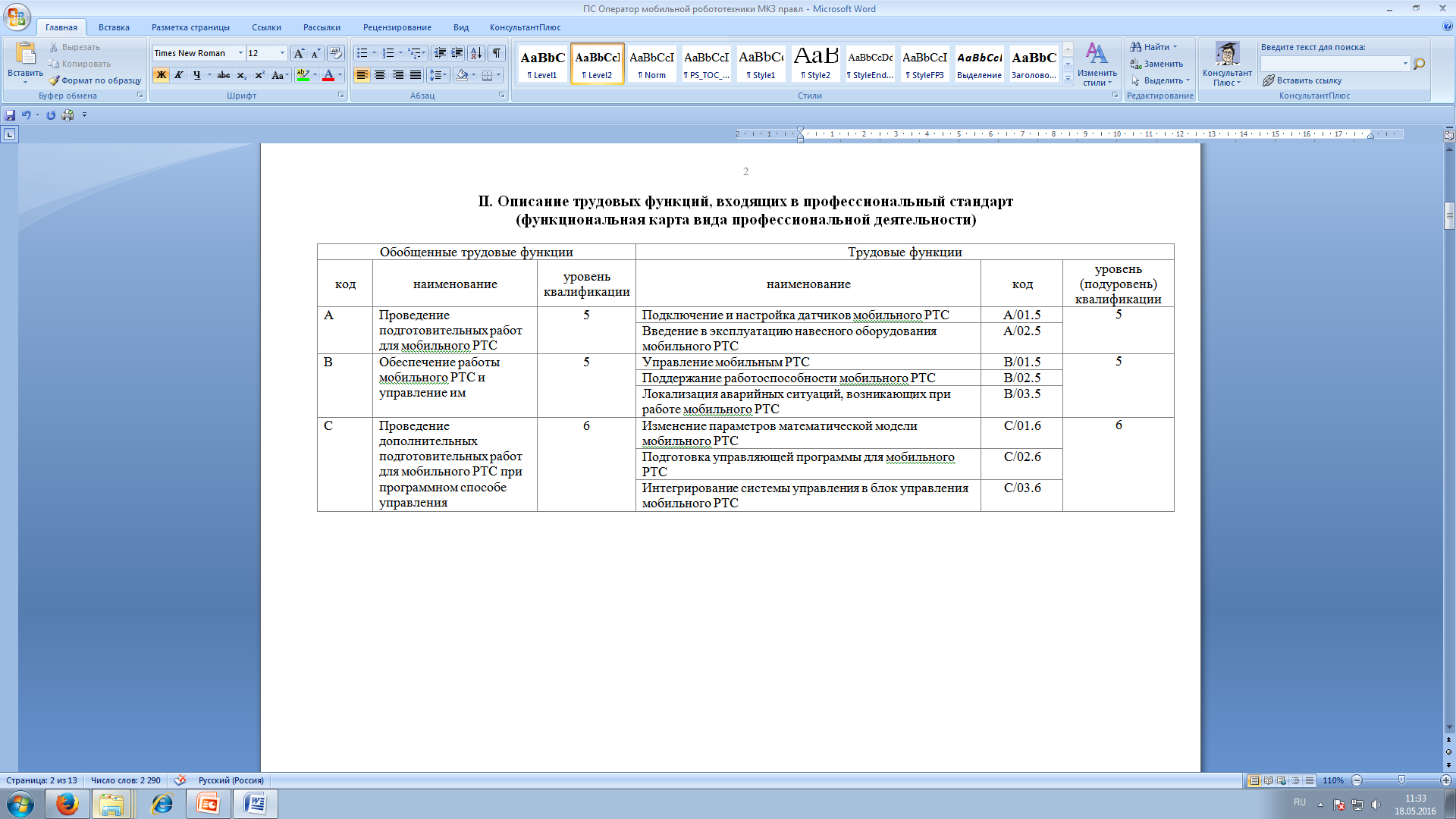 Справочно:
обобщенная трудовая функция – это «модель» (типовое описание) профессии, должности, раскрывающая ключевой (основной) набор трудовых функций
ВНИИ ТРУДА
19
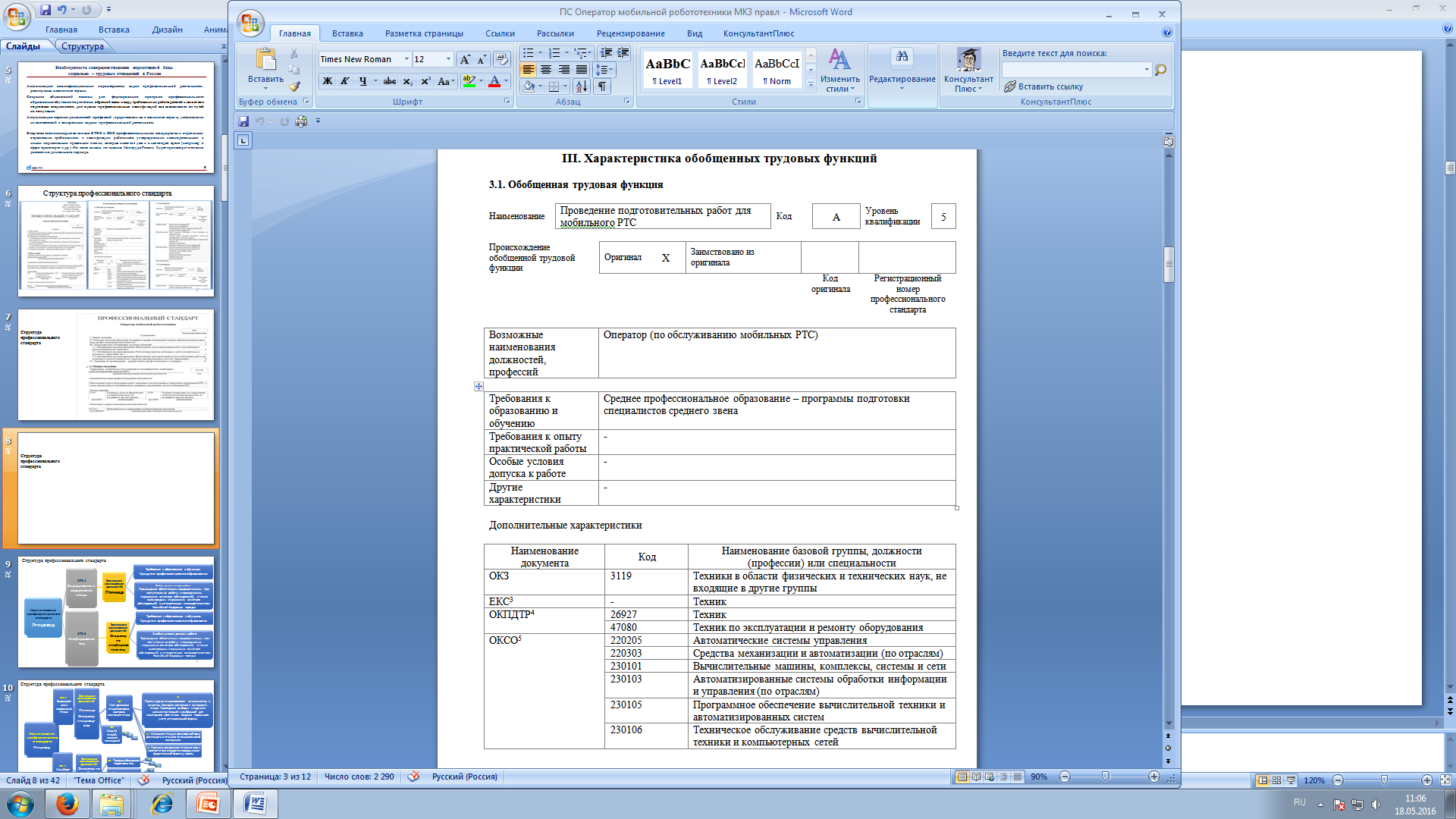 СТРУКТУРА 
ПРОФЕССИОНАЛЬНОГОСТАНДАРТА
ВНИИ ТРУДА
20
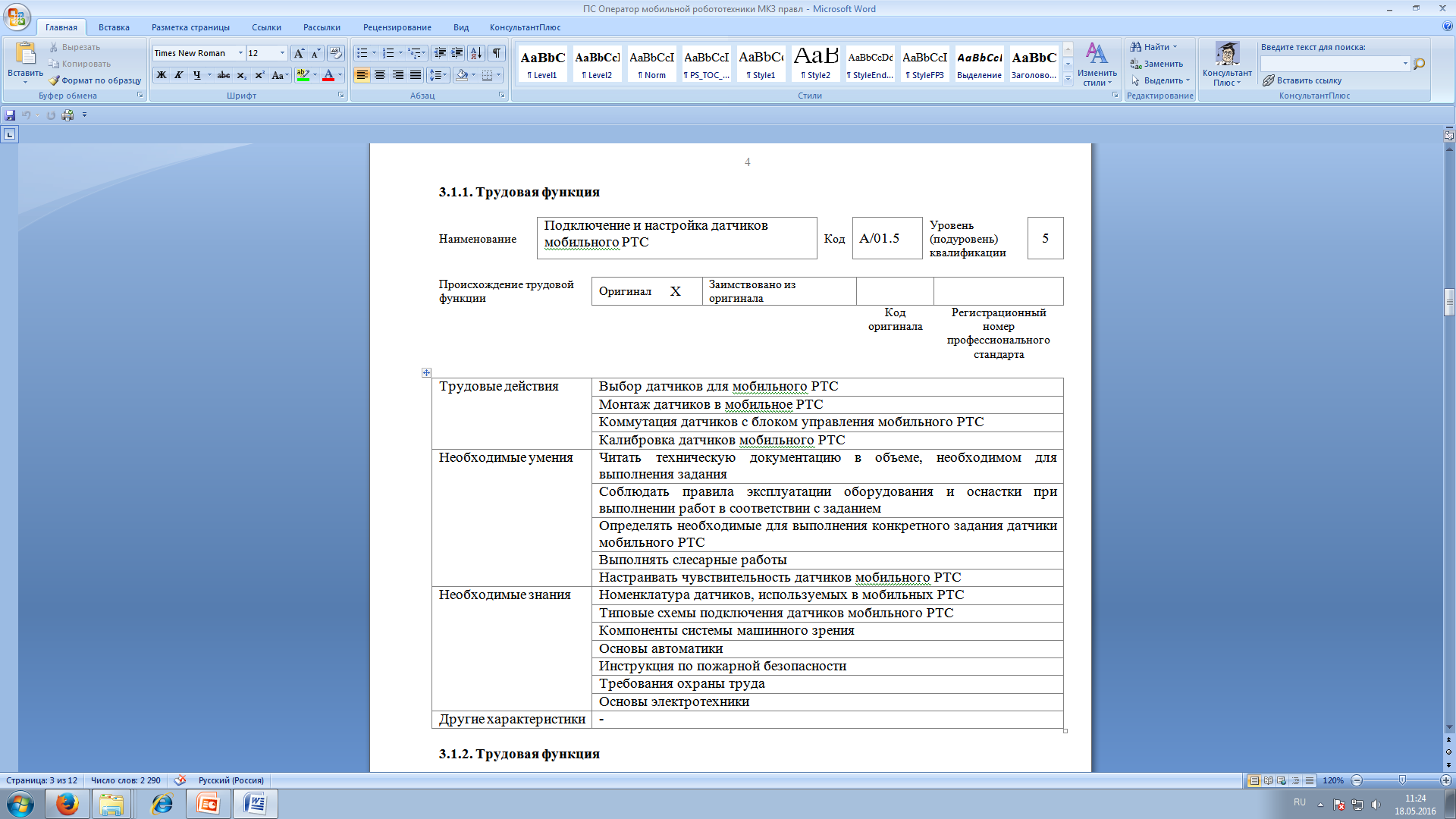 СТРУКТУРА 
ПРОФЕССИОНАЛЬНОГОСТАНДАРТА
ВНИИ ТРУДА
21
Применение профессиональных стандартов
ВНИИ ТРУДА
22
ПРОФЕССИОНАЛЬНЫЕ СТАНДАРТЫ: 
НАПРАВЛЕНИЯ ПРИМЕНЕНИЯ
профессиональный стандарт 
 позволяет сделать выбор профессии, исходя из требований к квалификации работника, спланировать обучение и  профессиональную  карьеру
положения профессиональных стандартов учитывается при формировании и профессионально-общественной аккредитации профессиональных образовательных программ
профессиональный стандарт позволяет:
 выбрать  дополнительные профессиональные образовательные программы при смене профессии
 повысить конкурентоспособность на рынке труда/  в организации
 определить необходимость прохождения процедуры НОК 
 осуществить целенаправленный поиск работы - через ГИР «Справочник»;
 спланировать карьерный рост
профессиональные стандарты применяются:
 определение трудовых функций работников;
 разработка штатных расписаний, должностных инструкций;
 формирование системы оплаты труда ( в перспективе);
 аттестация работников;
 организация обучения работников и НОК
Молодежь
Образование
Профессиональные стандарты
Работодатели
Работники
Независимая оценка квалификации
ВНИИ ТРУДА
23
Опрос  Минтруда России по применению профессиональных стандартов( более 55 тысяч участников)
По каким направлениям кадровой политики применяются/планируются к применению профессиональные стандарты?
ПРИМЕНЕНИЕ ПРОФЕССИОНАЛЬНЫХ СТАНДАРТОВ
ТРУДОВОЙ КОДЕКС РОССИЙСКОЙ ФЕДЕРАЦИИ
согласно части второй статьи 57 Кодекса наименование должностей, профессий, специальностей и квалификационные требования к ним должны соответствовать наименованиям и требованиям,  указанным в квалификационных справочниках или профессиональных стандартах, если в соответствии с Кодексом или иными федеральными законами с выполнением работ по этим должностям, профессиям, специальностям связано предоставление компенсаций и льгот либо наличие ограничений;
согласно статье 195.3 Кодекса требования к квалификации работников, содержащиеся в профессиональных стандартах, обязательны для работодателя в случаях, если они установлены Кодексом, другими федеральными законами, иными нормативными правовыми актами Российской Федерации.
ПОСТАНОВЛЕНИЕ ПРАВИТЕЛЬСТВА РОССИЙСКОЙ ФЕДЕРАЦИИ ОТ 27 ИЮНЯ 2016Г. № 584
«Особенности применения профессиональных стандартов в части требований, обязательных для применения государственными внебюджетными фондами Российской Федерации, государственными или муниципальными учреждениями, государственными или муниципальными унитарными предприятиями, а также государственными корпорациями, государственными компаниями и хозяйственными обществами, более пятидесяти процентов акций (долей) в уставном капитале которых находится в государственной собственности или муниципальной собственности»
ТИПОВЫЕ ОТВЕТЫ НА ВОПРОСЫ ПО ПРОФСТАНДАРТАМ РАЗМЕЩЕНЫ НА САЙТЕ МИНТРУДА РОССИИ
 В РАЗДЕЛЕ ТРУДОВЫЕ ОТНОШЕНИЯ
http://rosmintrud.ru/docs/mintrud/payment/128
                       рекомендации по применению профессиональных 
http://www.vcot.info/assets/files/standards/Rekomendatsii__po_primeneniyu__professionalnyh_standartov.pdf
ВНИИ ТРУДА
26
ОБЯЗАТЕЛЬНОСТЬ ПРИМЕНЕНИЯ ПРОФЕССИОНАЛЬНЫХ СТАНДАРТОВ
ВНИИ ТРУДА
27
ОБЯЗАТЕЛЬНОСТЬ ПРИМЕНЕНИЯ ПРОФЕССИОНАЛЬНЫХ СТАНДАРТОВ
ВНИИ ТРУДА
28
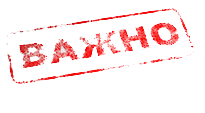 ПРИ ПРИМЕНЕНИИ ПРОФЕССИОНАЛЬНЫХ СТАНДАРТОВ
ВНИИ ТРУДА
29
ПРИМЕНЕНИЕ ПРОФЕССИОНАЛЬНОГО СТАНДАРТА - ПРИМЕНЕНИЕ ОБОБЩЕННОЙ ТРУДОВОЙ ФУНКЦИИ/ НЕСКОЛЬКО ОБОБЩЕННЫХ ТРУДОВЫХ ФУНКЦИЙ В ЗАВИСИМОСТИ ОТ СПЕЦИФИКИ  ОРГАНИЗАЦИИ
Профессиональный стандарт
ОТФ1
ОТФ2
ОТФ3
ТРЕБОВАНИЯ
ТРЕБОВАНИЯ
ТРЕБОВАНИЯ
ТФ 2.1
ТФ 3.1
ТФ 2.3
ТФ 3.3
ТФ 1.1
ТФ 2.2
ТФ 3.2
ТФ 1.2
ВНИИ ТРУДА
30
ТРЕБОВАНИЯ  В ПРОФЕССИОНАЛЬНОМ СТАНДАРТЕ
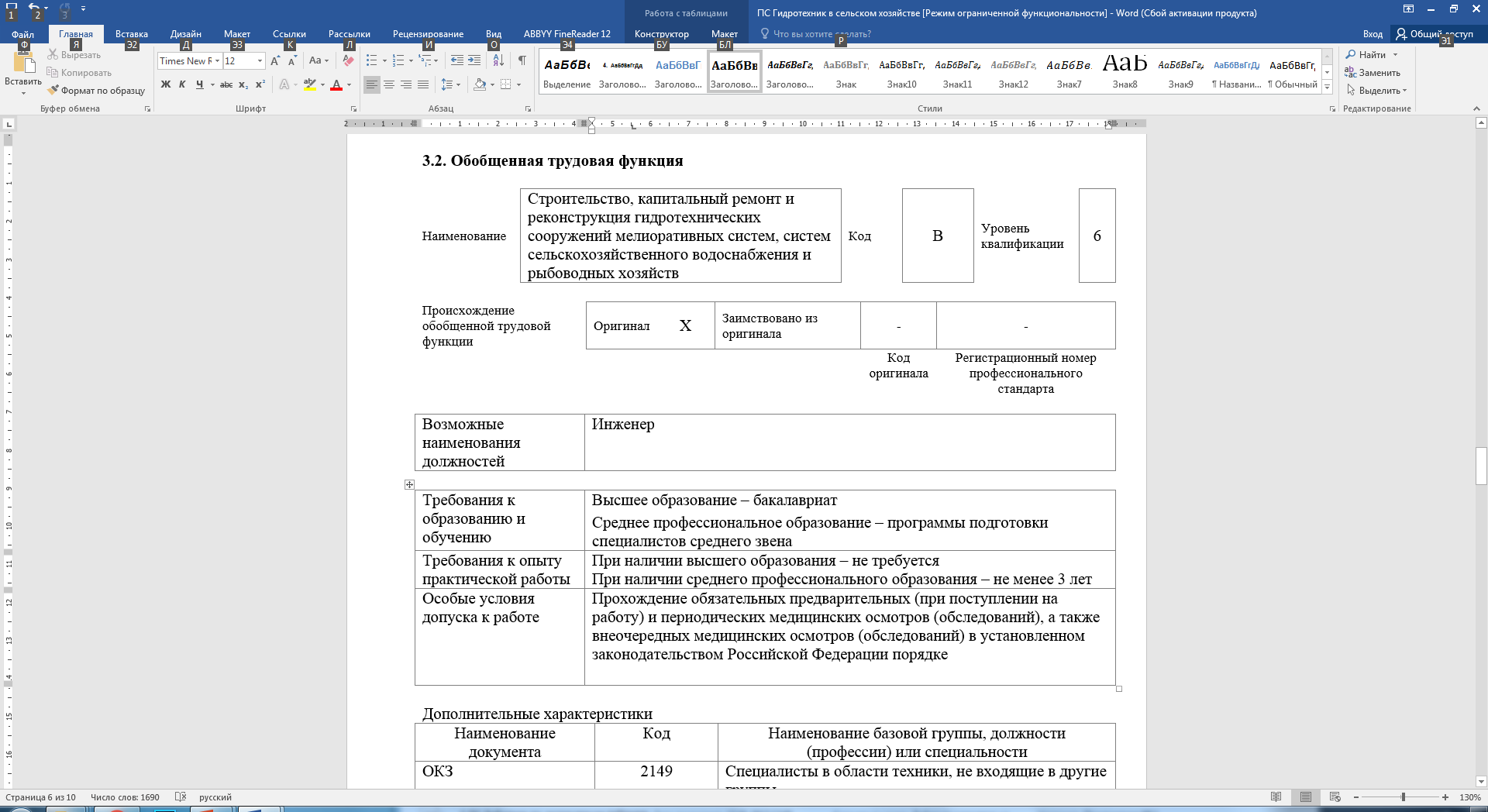 ВНИИ ТРУДА
31
ПРИМЕНЕНИЕ БОЛЕЕ ОДНОЙ ОБОБЩЕННОЙ ТРУДОВОЙ ФУНКЦИИ
ПРИМЕНЕНИЕ
ОТФ 2
ОТФ1
Требования 
ОТФ2
Требования 
ОТФ1
Применяются более высокие требования
ВНИИ ТРУДА
32
ПРИМЕНЕНИЕ ПРОФЕССИОНАЛЬНОГО СТАНДАРТА 
 (ОТФ ИЛИ НЕСКОЛЬКО ОТФ)
Профессиональный стандарт
ОТФ1
ОТФ2
ОТФ3
ТРЕБОВАНИЯ
ТРЕБОВАНИЯ
ТРЕБОВАНИЯ
2 случай – одна ОТФ3
1 случай – одна ОТФ1
ТРЕБОВАНИЯ
ТФ 3.1
ТФ 2.1
ТФ 3.3
ТФ 2.3
ТФ 1.1
ТРЕБОВАНИЯ
ТФ 3.2
ТФ 2.2
ТФ 1.2
ТФ 3.2
ТФ 1.2
ТФ 1.1
ТФ 2.1
ТФ 2.2
Специфика организации
Специфика организации
ВНИИ ТРУДА
33
ПРИМЕНЕНИЕ ПРОФЕССИОНАЛЬНЫХ СТАНДАРТОВ  В БЮЖДЕТНОЙ СФЕРЕ
ПОСТАНОВЛЕНИЕ ПРАВИТЕЛЬСТВА РОССИЙСКОЙ ФЕДЕРАЦИИ ОТ 27 ИЮНЯ 2016Г. № 584
список профессиональных стандартов, подлежащих применению;
 сведения о потребности в дополнительной подготовке на основе анализа квалификационных требований, содержащихся в  профессиональных стандартах
 этапы применения профессиональных стандартов;
перечень локальных нормативных актов и других документов организаций, требующих учета положений стандартов,  подлежащих применению 
Следует помнить, что   учитывать  мнение представительного органа работников при разработке планов по применению профессиональных стандартов необходимо в порядке, установленном статьей 372 ТК РФ.  

В постановлении установлен срок реализации мероприятий планов организациями с государственным участием   не позднее 1 января 2020 года.
ВНИИ ТРУДА
34
ОТДЕЛЬНЫЕ ВОПРОСЫ ПРИМЕНЕНИЯ ПРОФЕССИОНАЛЬНЫХ СТАНДАРТОВ
ВНИИ ТРУДА
35
ТК РФ предоставляет работодателю право самостоятельно определять штатное расписание, наименование подразделений, наименования должностей (профессий рабочих) и трудовых функций работников в соответствии с Уставом организации, устанавливать категории (разряды) с учетом сложности и объема выполняемой работы (трудовых функций).
По вопросам, возникающим на практике в связи с внедрением профессиональных стандартов, следует отметить, что ответственность и полномочия по принятию кадровых решений являются полномочиями работодателей.
ВНИИ ТРУДА
36
СООТНОШЕНИЕ ПРОФЕССИОНАЛЬНЫХ СТАНДАРТОВ И КВАЛИФИКАЦИОННЫХ СПРАВОЧНИКОВ
В перспективе планируется замена ЕТКС и ЕКС профессиональными стандартами, а также отдельными отраслевыми требованиями к квалификации работников, утверждаемыми законодательными и иными нормативными правовыми актами, которые имеются уже и в настоящее время (например, в сфере транспорта и др.). Но такая замена, по мнению Минтруда России, будет происходит в течение достаточно длительного периода. 

	В случае, если квалификационный справочник и профессиональный стандарт по аналогичным профессиям (должностям) содержат различные требования к квалификации, работодатель самостоятельно определяет, какой нормативный правовой акт он использует, за исключением случаев, предусмотренных федеральными законами и иными нормативными правовыми актами Российской Федерации.
     В этой связи изменения в наименованиях должностей (профессий рабочих, специальностей) не требуется.
ВНИИ ТРУДА
37
ОТСУТСТВИЕ ПРОФЕССИОНАЛЬНОГО СТАНДАРТА
ВНИИ ТРУДА
38
НАИМЕНОВАНИЯ ДОЛЖНОСТЕЙ
Структурой профессионального стандарта предусмотрено описание квалификационных характеристик по одной или нескольким обобщенным функциям с указанием возможных наименований должностей. Перечень в позиции «Возможные наименования должностей» не является исчерпывающим или закрытым. 

		Введение в действие профессионального стандарта не обязывает работодателя переименовывать должности в штатном расписании. Необходимость изменения локальных актов (штатное расписание, правила трудового распорядка, должностные инструкции, документы, содержащие критерии отбора кандидатов на замещение вакантных должностей, а также документы, включающие аналогичные требования и положения, утверждаемые работодателем) при внедрении профессиональных стандартов определяется работодателем.

		Если  в разделе «Возможные наименования должностей»  профессионального стандарта  нет наименований заместителей руководителей, то их должностные обязанности и требования к квалификации могут определяться  на основе требований, содержащихся в обобщенных трудовых функциях  соответствующих должностей руководителей.
ВНИИ ТРУДА
39
ПРОФЕССИОНАЛЬНЫЙ СТАНДАРТ И ДОЛЖНОСТНАЯ ИНСТРУКЦИЯ
В соответствии со статьей 195.1 Трудового Кодекса Российской Федерации профессиональный стандарт - характеристика квалификации, необходимой работнику для осуществления определенного вида профессиональной деятельности.
При использовании профессионального стандарта необходимо учитывать, что он описывает профессиональную деятельность, но не стандартизирует должностные обязанности, а лишь приводит возможные наименования должностей работников, выполняющих ту или иную обобщенную трудовую функции.
В профессиональном стандарте указаны требования к образованию и опыту работы, необходимые для выполнения обобщенной трудовой функции и трудовых функций, а не требования к конкретным должностям.
Требования к конкретной должности определяются из того, выполнение каких функций предполагается по данной должности.
ВНИИ ТРУДА
40
УРОВНИ КВАЛИФИКАЦИЙ И РАЗРЯДЫ ПРОФЕССИЙ (КАТЕГОРИИ ДОЛЖНОСТЕЙ)
Разряды профессий рабочих, категории должностей  служат показателем квалификации работников, свидетельством их способности выполнять работы определенной сложности  с соблюдением норм выработки и всех требований по качеству работы.
В соответствии с уровнями квалификации в целях разработки проектов профессиональных стандартов (утверждены приказом Минтруда России от 12 апреля 2013 г. № 148н) Уровни квалификации определяют требования к умениям, знаниям, уровню квалификации в зависимости от полномочий и ответственности работника.
Работодатель при установлении системы оплаты труда в организации опирается на установленную в организации градацию (ранжирование) всех должностей и профессий работников в зависимости, например, от сложности и напряженности труда, его условий, уровня квалификации работников, их ценности для организации. При этом работодателем может быть использована градация Уровней квалификации (приказ                 № 148н) или отраженная в конкретном профессиональном стандарте, на основе ее соотнесения с градацией (ранжированием), установленной в организации.
Применение профессиональных стандартов не предусматривает перехода от разрядной системы, пересмотра системы оплаты труда.
ВНИИ ТРУДА
41
СТРУКТУРА 
ПРОФЕССИОНАЛЬНОГОСТАНДАРТА
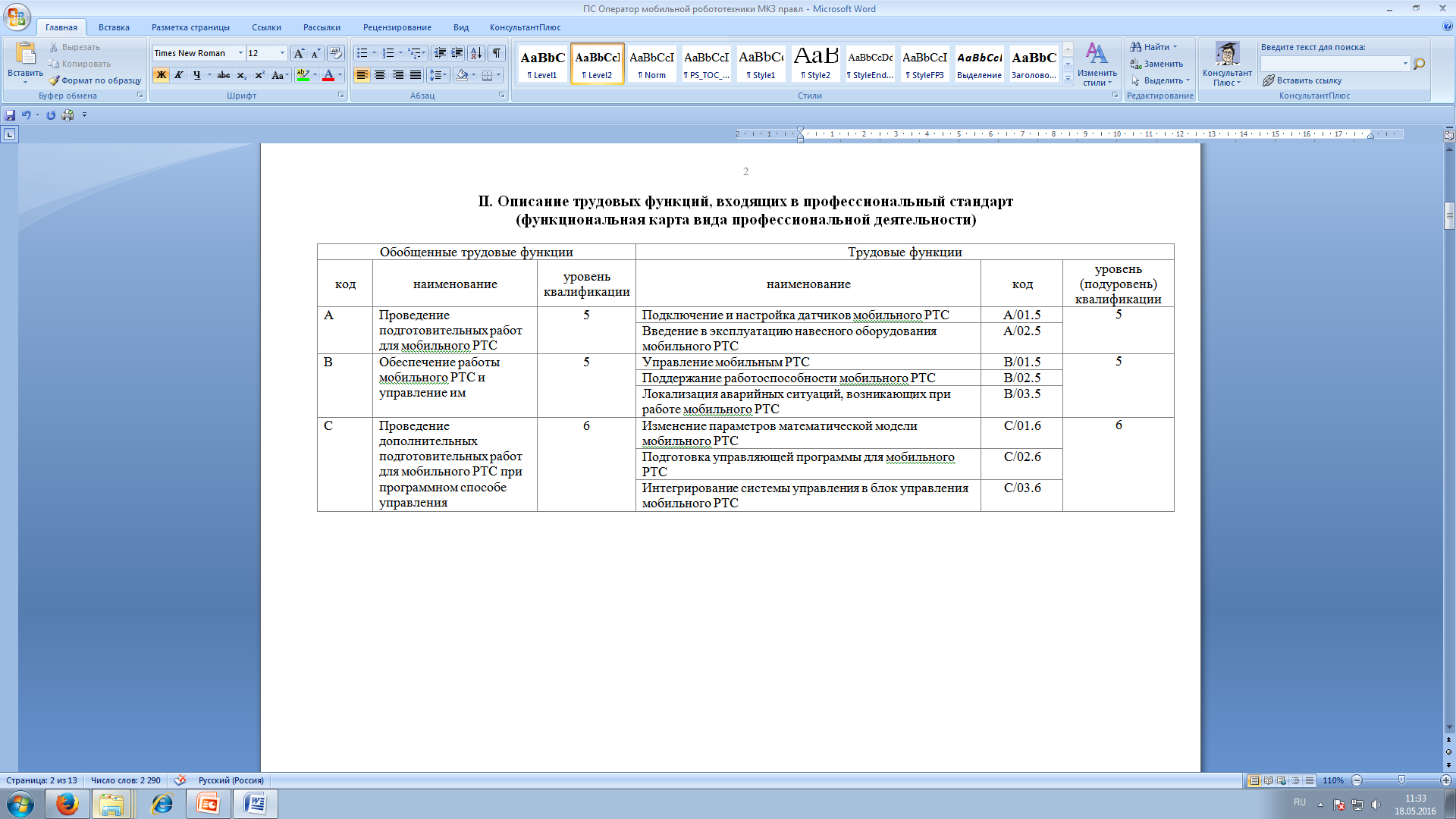 Справочно:
обобщенная трудовая функция – это «модель» (типовое описание) профессии, должности, раскрывающая ключевой (основной) набор трудовых функций
ВНИИ ТРУДА
42
ТРАЕКТОРИИ ОБРАЗОВАНИЯ И ОБУЧЕНИЯ
В профессиональном стандарте указаны требования к образованию и опыту работы, необходимые для выполнения ОТФ и ТФ, а не требования к конкретным должностям. 

Требования к конкретной должности определяются, исходя из того, выполнение каких трудовых функций предполагается по данной должности. 

Поэтому в профессиональном стандарте могут указываться разные образовательные траектории, и работник может соответствовать требованиям одной из них. Это положение действует и в отношении требований к опыту практической работы, указанных в профессиональном стандарте.
ВНИИ ТРУДА
43
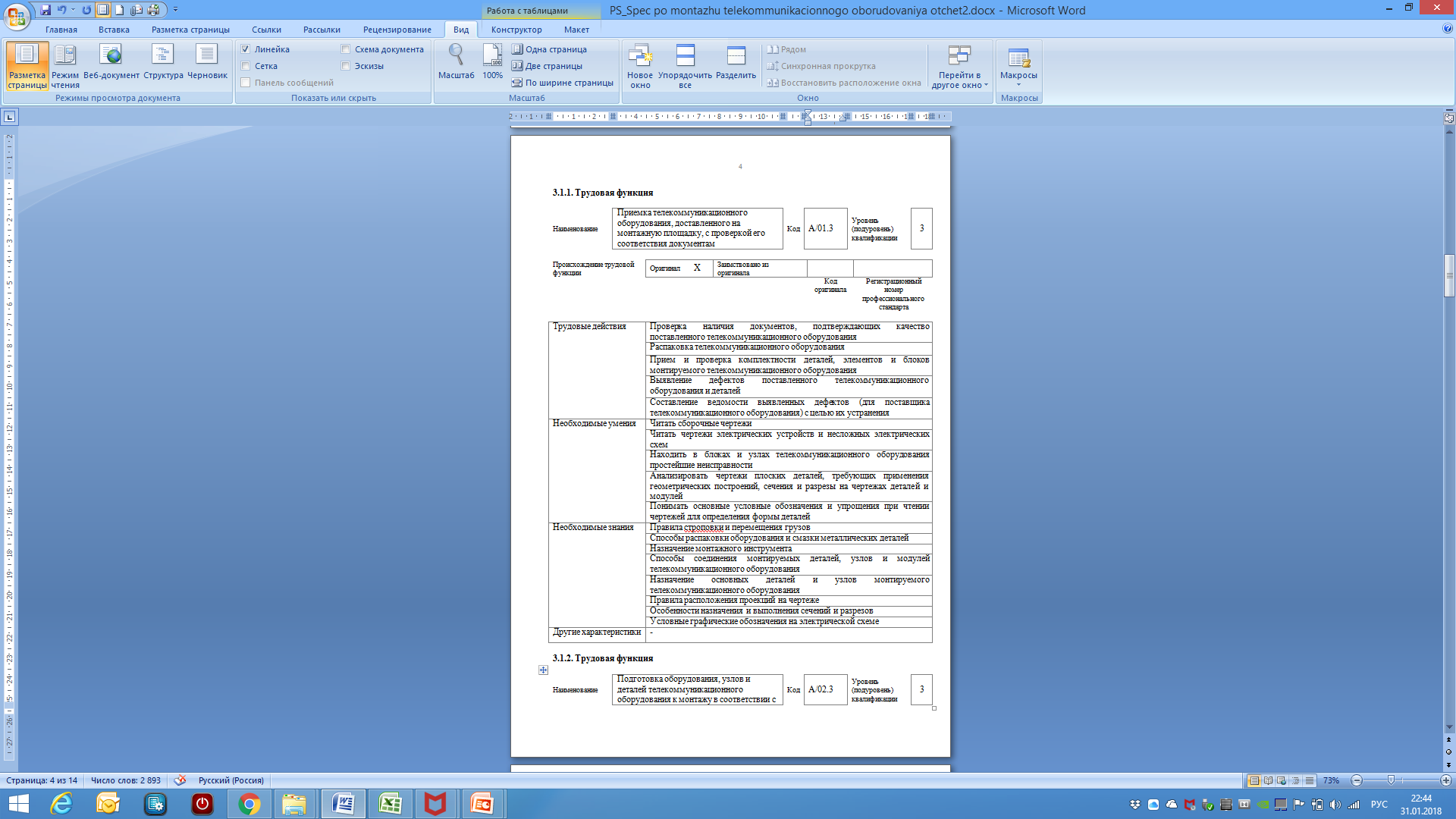 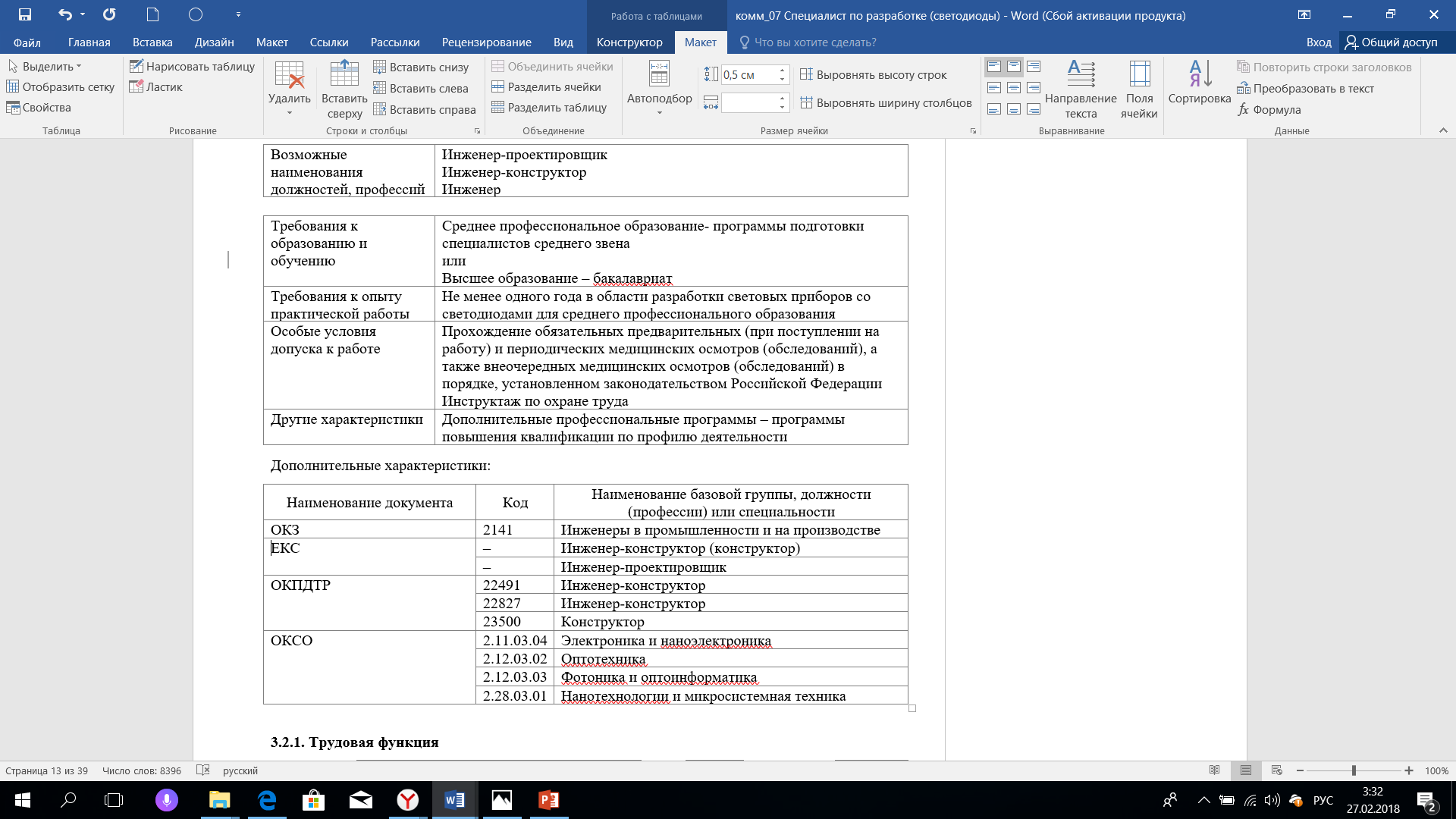 СТРУКТУРА 
ПРОФЕССИОНАЛЬНОГОСТАНДАРТА
ВНИИ ТРУДА
44
АТТЕСТАЦИЯ РАБОТНИКОВ
Работодатель может проводить аттестацию работников. При применении квалификационных справочников и профессиональных стандартов лица, не имеющие специальной подготовки или стажа работы, установленных в данных документах, но обладающие достаточным практическим опытом и выполняющие качественно и в полном объеме возложенные на них должностные обязанности, по рекомендации аттестационной комиссии назначаются на соответствующие должности так же, как и лица, имеющие специальную подготовку и стаж работы.

		Порядок проведения аттестации устанавливается трудовым законодательством и иными нормативными правовыми актами, содержащими нормы трудового права, локальными нормативными актами, применяемыми с учетом мнения представительного органа работников;При подготовке документов для аттестации работников работодатель может использовать описание трудовых профессионального стандарта
ВНИИ ТРУДА
45
ЭТАПЫ ПРИМЕНЕНИЯ ПРОФЕССИОНАЛЬНЫХ СТАНДАРТОВ
Формирование рабочей группы по применению профессиональных стандартов
Анализ реестра профессиональных стандартов и  ГИР «Справочник профессий», портал разработки профессиональных стандартов и квалификаций http://pst-c.ru/
Формирование списка профессиональных стандартов
Анализ соответствия квалификации работников требованиям профессиональным стандартам
Наименования должностей / профессий
 (строгое соответствие, если предоставление компенсаций и льгот либо наличие ограничений ст. 57 ТК РФ)
Требования к образованию (ст.195.3.ТК РФ)
Требования к опыту работы                      (ст.195.3 ТК РФ)
Особые условия допуска к работе
При выявлении несоответствия
план - график мероприятий по внедрению профессиональных стандартов   утверждение  приказом
ВНИИ ТРУДА
46
ПРИМЕНЕНИЕ ПРОФЕССИОНАЛЬНЫХ СТАНДАРТОВ
Наименования должностей/ профессий
Обязательность применения (если в НПА предусмотрены требования к наименованию должностей /профессий)
Обязательность применения (предоставление компенсаций и льгот либо наличие ограничений ст. 57 ТК РФ)
Рекомендательный характер
Наименование профессии/должности работодатель определяет
самостоятельно
Строгое соответствие с наименованием профессии/ должности в ЕКС, ЕТКС
 или ПС (слайд 24)
Строгое соответствие наименования профессии/ должности с требованиями НПА
Особый  случай
Если в разделе  «возможные наименования должностей, профессий» профессионального стандарта нет наименования должности/ профессии
в Минтруд России или СПК при Национальном совете с предложением о внесении данной должности/профессии в соответствующий раздел профессионального стандарта
ВНИИ ТРУДА
47
ПРИМЕНЕНИЕ ПРОФЕССИОНАЛЬНЫХ СТАНДАРТОВ
Требования к образованию, обучению / Требования к опыту практической работы
Обязательность применения
Рекомендательный характер
Уровень образования работника ниже
Требования к квалификации работников, установлены федеральными законами, иными нормативными правовыми актами Российской Федерации. ст. 195.3 ТК РФ
Предоставление компенсаций и льгот либо наличие ограничений ст. 57 ТК РФ;
Дополнительная подготовка
Аттестация
Уровень образования работника ниже
Строгое соответствие с требованиями к квалификации  в НПА
План - график мероприятий по внедрению профессиональных стандартов
Дополнительная подготовка
Дополнительная подготовка (если уровень образования работника ниже )
Аттестация
ВНИИ ТРУДА
48
Необходимо утвердить
состав и положение о рабочей группе
( в состав рекомендуется включать представителей  кадровых служб, профсоюзов, юристов );
план мероприятий по внедрению профессиональных стандартов:
     -  список профессиональных стандартов; 
     - сведения о направлении на  дополнительную подготовку работников (план-график)
   - сведения о проведении аттестации (план-график)
План-график мероприятий по внедрению ПС
пример
РЕЕСТР ПРОФЕССИОНАЛЬНЫХ СТАНДАРТОВ
ВНИИ ТРУДА
51
СТРУКТУРА ПРОФЕССИОНАЛЬНОГОСТАНДАРТА
При определении списка ПС
ВНИИ ТРУДА
52
Список профессиональных стандартов
пример
Определение соответствия квалификации работников требованиям профессиональных стандартов
пример
*заполняется  кадровой службой после формирования  перечня ПС
Анализ соответствия квалификации работников требованиям профессиональных стандартов
*заполняется  кадровой службой после формирования  перечня ПС
Информационные ресурсы
ВНИИ ТРУДА
56
Применение ПС (7) в образовании
Ст. 57 ТК (наличие номенклатуры должностей пед.работников);
Ст. 195.3 ТК (ФЗ «Об образовании», статья 46. Право на занятие педагогической деятельностью)
Ст. 331 ТК Право на занятие педагогической деятельностью
Ст. 331.1. ТК Особенности отстранения от работы педагогических работников
Ст. 332 ТК Особенности заключения и прекращения трудового договора с работниками организаций, осуществляющих образовательную деятельность по реализации образовательных программ высшего образования и дополнительных профессиональных программ
Применение ПС в образовании
При определении должностей обязанностей работников см. Письмо Минобрнауки России от 12.02.2016 N 09-ПГ-МОН-814.
О применении стандарта "Педагог профессионального обучения, профессионального образования и дополнительного профессионального образования" см. Письмо Минобрнауки России от 20.04.2017 N 06-ПГ-МОН-15200.
Рекомендации по применению профессионального стандарта «Педагог профессионального обучения, профессионального образования и дополнительного профессионального образования» в управлении педагогическими кадрами организации
Применение ПС в образовании
Аттестация педагогических работников
«…лица, не имеющие специальной подготовки или стажа работы, установленных ПС, но обладающие достаточным практическим опытом и компетентностью, выполняющие качественно и в полном объеме возложенные на них должностные обязанности могут быть назначены на соответствующие должности педагогических работников по рекомендации аттестационной комиссии» (п. 23 «Порядка проведения аттестации педагогических работников организаций, осуществляющих образовательную деятельность», утв. приказом Минобрнауки России от 7 апреля 2014 г. № 276)
( В отношении педагогических работников, относящихся к профессорско-преподавательскому составу, соответствующим положением о порядке проведения аттестации (см. приложение к приказу Минобрнауки России от 30 марта 2015 г.  № 293) аналогичная норма не предусмотрена)
Применение ПС в области культуры (8); физической культуры и спорта (11)
Приказ Минкультуры СССР от 17 июля 1985 г. N 290 "Об утверждении Инструкции по учету и хранению музейных ценностей, находящихся в государственных музеях СССР»
Тренер, спортивный судья, контролер-распорядитель: Федеральный закон от 4 декабря 2007 г. N 329-ФЗ "О физической культуре и спорте в Российской Федерации", статьи 2; ТК РФ (допуск к пед.работе); 
(Перечень квалификационных требований к спортивным судьям)
Положение об организации работы инструктора-методиста по лечебной физкультуре (утв. приказом Минздрава РФ от 20 августа 2001 г. N 337)
Применение ПС (14) в социальной сфере
Ст. 351.1 ТК РФ (К трудовой деятельности в сфере социальной защиты и социального обслуживания не допускаются лица, имеющие или имевшие судимость, а равно и подвергавшиеся уголовному преследованию (за исключением лиц, уголовное преследование в отношении которых прекращено по реабилитирующим основаниям)
Применение ПС (44) в области здравоохранения
Ст. 57 ТК (наличие номенклатуры должностей, к приказу Министерства здравоохранения РФ от 20 декабря 2012 г. N 1183н );
Ст. 195.3 ТК (Приказ Минздрава России от 8 октября 2015 г. N 707н "Об утверждении Квалификационных требований к медицинским и фармацевтическим работникам с высшим образованием по направлению подготовки "Здравоохранение и медицинские науки")
Приказ Минздрава России от 03.08.2012 N 66н Об утверждении Порядка и сроков совершенствования медицинскими работниками и фармацевтическими работниками профессиональных знаний и навыков путем обучения по дополнительным профессиональным образовательным программам в образовательных и научных организациях